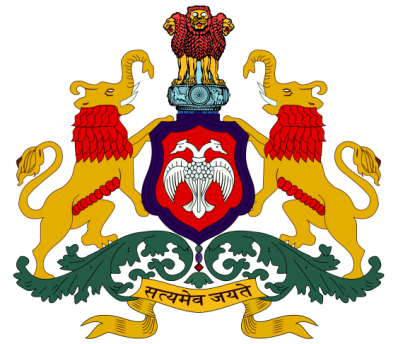 Government of Karnataka
Stakeholder consultation: Environment Management Framework
11th Dec 2015
Organized by 
Decentralization Analysis Cell
Department of RDPR, Government of Karnataka
Overview of the presentation
About the Project
Project Activities
Environmental Implications
Environment Management Framework
Components – Legal requirements, impacts and mitigation measures
Approach of EMF, Implementation
Pilots in Hotspot areas
About Proposed Project
Project Development Objective: The Project Development Objective is to enhance the ability of Gram Panchayats to manage resources and deliver services prioritized in their development plans in the least developed areas of Karnataka” 
Project Components:
Component A: Block grants to Gram Panchayats
Component B: Institutional Development
Component C: Project Management Support
Proposed project by including  1355 ‘more backward’ in addition to the ‘most backward GPs’ (with 1431 GPs). making the total coverage to 2786 GPs
Project Activities – Block Grants
Most common works include:
CC Road construction: 44.5%
Buildings – school buildings, bus stops, anganwadis, community halls, GP buildings etc: 33%
Drainage works, Public toilets: 18%
Drinking water supply: 4.5%
Project Activities and Average Costs
Environmental Implications
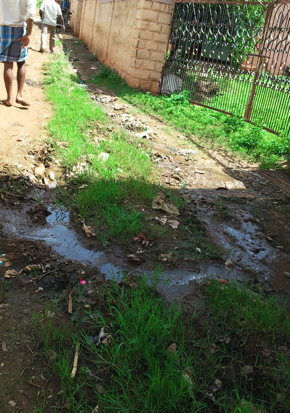 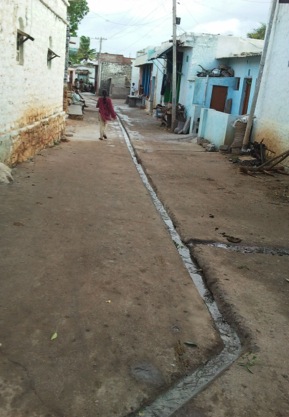 Positive impacts through improved sanitation, positive health impact due to safe drinking water supply



Negative impacts possible due to site clearance for infrastructure works, extraction of local resources, waste disposal, improper use and maintenance of facilities
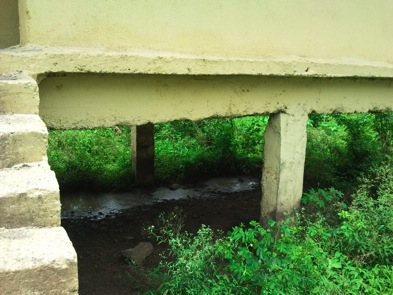 Environment Management Framework (EMF)
Environment Assessment and Environment Management Framework is required as per the requirement of World Bank Safeguard Policy OP/BP 4.01
OP/BP 4.04 Natural Habitats
OP/BP 4.36 Forests

    Objective of EMF : To ensure environmental sustainability of the activities undertaken by Gram Panchayats
EMF comprises of..
Rules and regulations governing 
Site selection, site clearance: forest areas, ecologically sensitive areas, Coastal areas, removing the vegetation etc.
Raw material extraction: illegal mining of sand, rocks, water extraction etc.
Pollution during construction and waste disposal: noise and dust pollution, disposal of rubble etc.
	A list of Do’s and Don’ts is prepared for ensuring compliance
Potential Impacts and mitigation measures for construction activities
Potential Impacts and Mitigation Measures
Road construction
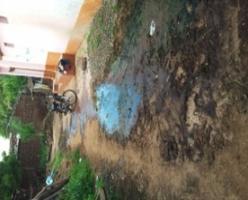 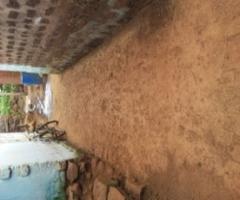 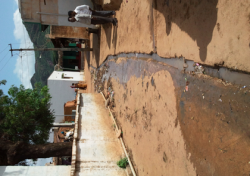 Contd..
Drinking water
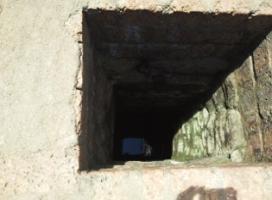 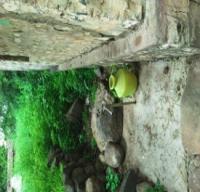 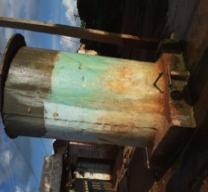 Contd..
Buildings: Schools, Anganwadi Centres, GP buildings, Community halls etc.
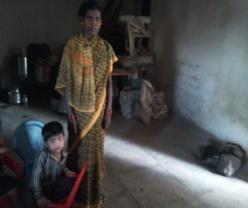 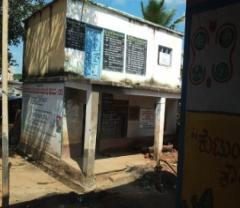 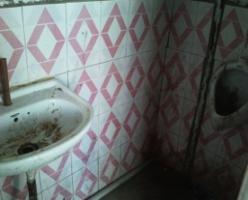 Contd..
Public Toilets
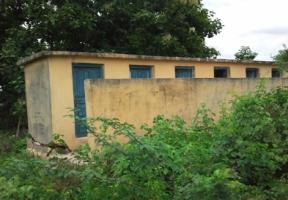 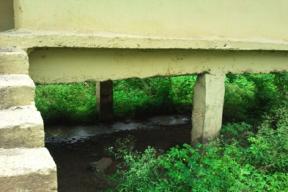 Learning from previous project
Learnings from the previous project:
System of OK cards: Not followed for all works (present in 37%)
Identifying the relevant issues or mitigation measures: Not done in all OK cards
Trainings to engineers on technical aspects was not envisaged
Strategy for proposed project:
Simplifying the procedures
Capacity enhancement of Engineering Staff
Strong monitoring system
Approach of EMF
Integrating environmental sustainability dimension into the GP perspective plans and annual action plans
Integrating required environmental guidelines into all construction activities
Integrating aspects of environment management into the capacity building programmes
Environment Review of Annual Action Plan
Capacity Building Plan
Technical trainings for Engineer staff on integration of environmental aspects into designs 
Technical Support Agency
Main trainings (1 week) followed by yearly refresher training
Training on Environment Management for Engineers 
ANSSIRD, Environment Specialist
Main trainings (2  days) followed by yearly refresher training
Training on Environment management for the PRIs
ANSSIRD
Main training and yearly refresher trainings
Training on Environment management for the PRIs
IEC strategy
Monitoring Plan
Internal Monitoring 
Monitoring all GP works during construction: Junior Engineer, Assistant Engineer, Executive Engineer
Verification of all GO works post construction: Environment Engineer
Monitoring of a sample 5% works during and post construction: Environment Specialist
External Monitoring:
Before midterm and before closure of the project
Monitoring Indicators
Pilots in Hotspot Areas
Forests, Biodiversity
Forest area: 
National Parks, Wild Life Sanctuaries and Tiger Reserves in 13 Project Blocks
Western Ghats:  
UNESCO World Heritage site. 7 Project villages are part of Ecologically Sensitive Areas of WGs
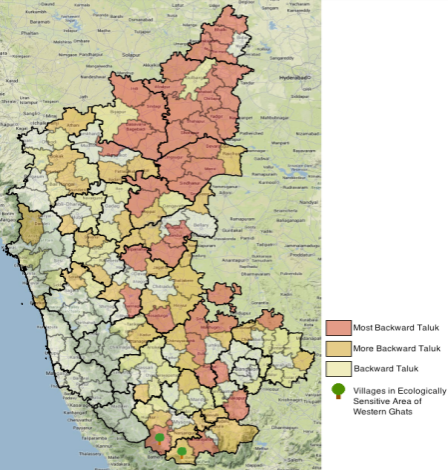 Water Scarcity
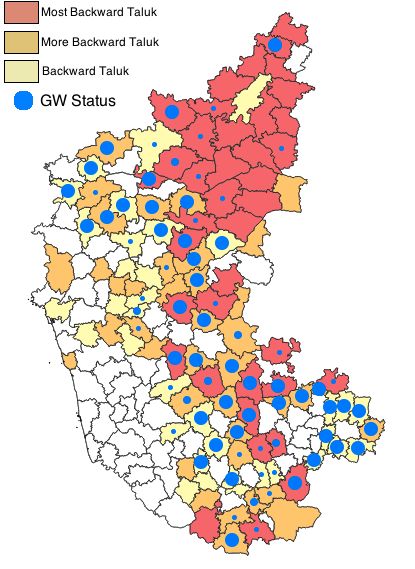 Drought prone areas: 
Two thirds of the state experiences drought.
70% of the Taluks in the State and 70 Project Taluks are drought affected.
Groundwater status: 
Stage of groundwater development is 64% with 22 project taluks over exploited
5 project taluks in 3 districts are notified for regulation of ground water development. 
Ground water quality issues exist in 9 project taluks
Coastal Area
Coastal Block in Uttara Kannada: Bhatkal
Thickly populated, intensely cultivated
Threat of cyclones
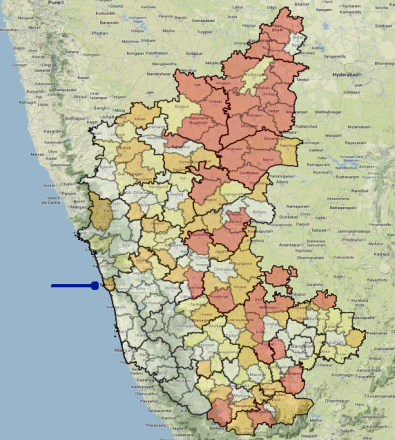 Additional Support in Hotspot Areas
Hotspot areas: pilots with handholding support for 2 years
Pilot in W. Ghats GPs – 7 GPs
Pilot in coastal GPs - GPs
Pilot in GPs in over-exploited groundwater areas - 5 GPs
Pilot in GPs in poor water quality areas – 5 GPs
Pilot in GPs in drought prone areas – 5 GPs
Support of NGOs or Government Institutions in
Capacity Building the GPs
Support in integrating environment guidelines into GP works
Monitoring the use and maintenance
Pilots
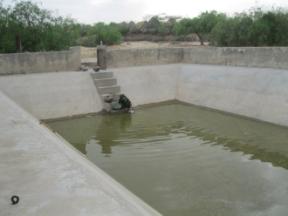 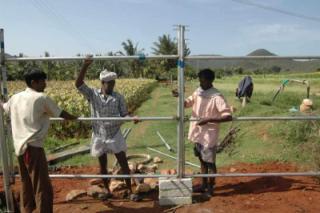 Fencing to avoid wildlife conflict
Rainwater harvesting in drought areas
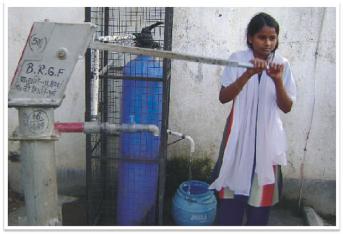 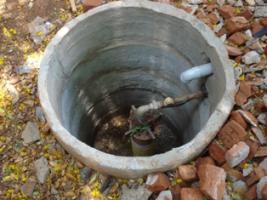 Groundwater recharge
Fluoride free water supply
Pictures in this slide are sourced from internet for illustration purpose
Institutional Arrangements
Internal:
Environment Specialist at State level: overall coordination of EMF implementation
PRI technical staff - Junior Engineers, Executive Engineers, Section Engineers: Environment review of Annual Action Plans (AAPs) and integration of mitigation measures into designs
Environment Engineers: Environment Review of technical designs, verification of environmental compliance
Junior Engineers, Executive Engineers: Supervision of works
ANSSIRD: Capacity building
External Support: 
Technical Agency for training technical staff and developing guidance manual
NGOs or Government Institutions for pilots in Hotspot areas
External agencies for external audits
Budget: 1.85 crores
Duration: 6 years
Thank you